3.9
Derivatives of Exponential and Logarithmic Functions
Summary of Derivatives of Exponential and Logarithmic Functions
Copyright © 2010 Pearson Education, Inc.  Publishing as Pearson Addison-Wesley
Examples:
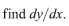 1)
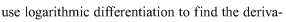 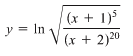 a)
b)
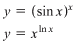 c)
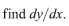 2)
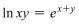 a)
b)
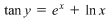